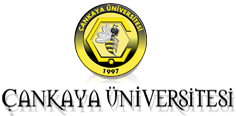 Research Methods For International Relations
Prof. Dr. Mahir Nakip
mnakip@cankaya.edu.tr
Office hours:
Wednesday:10.00-11.30 and 13.00-14.00 
Thursday:  	10.00-11.30  and 13.00-14.00
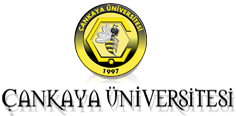 Teaching Sources
1. Main Source: Business Research    	   Methods

Zikmund,  Babin, Griffin

Ninth Edition, 2013
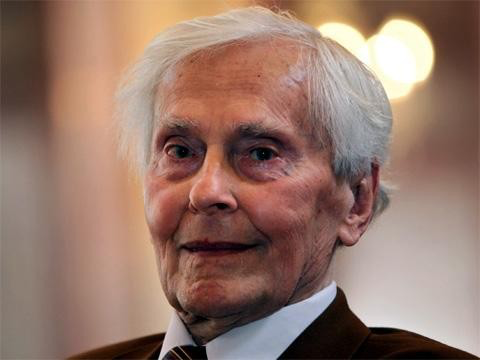 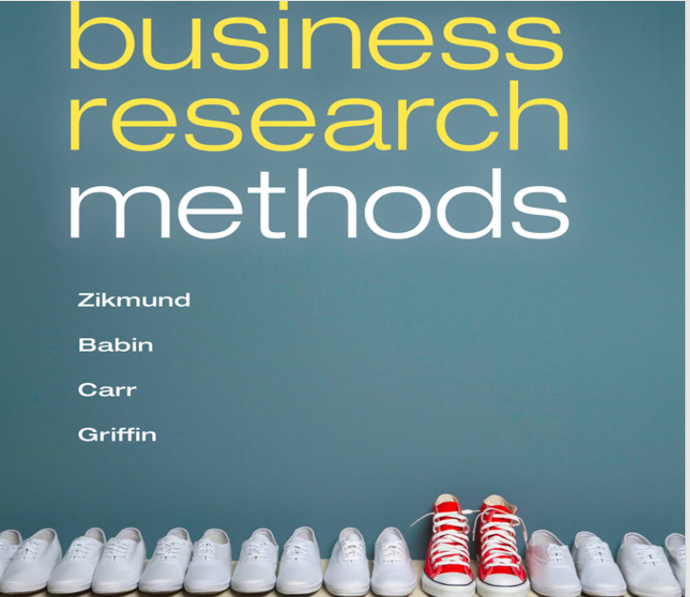 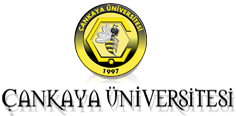 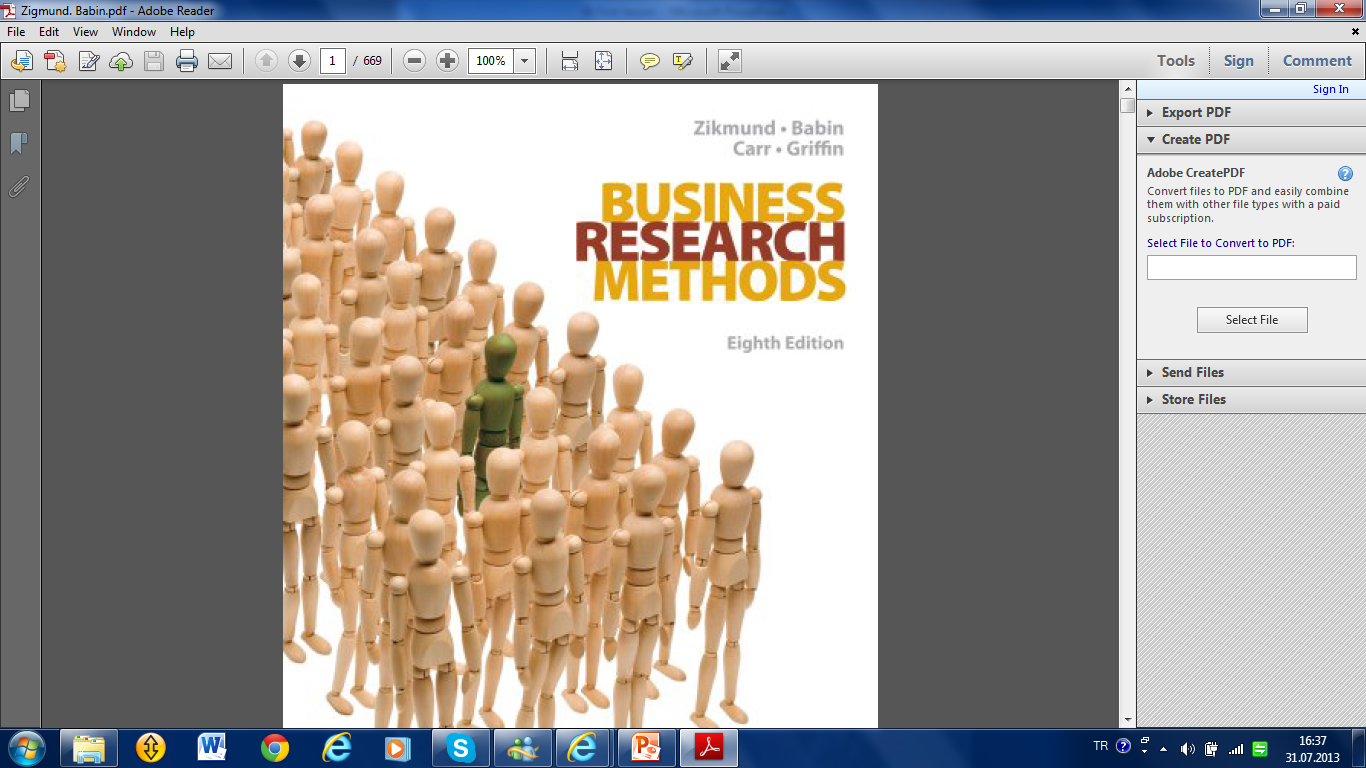 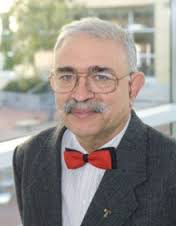 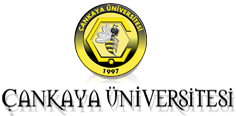 2. Main Source: Marketing Research

Naresh Malhotra and Imad B. Baalbaki, 2013
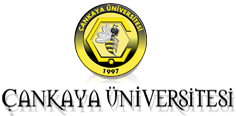 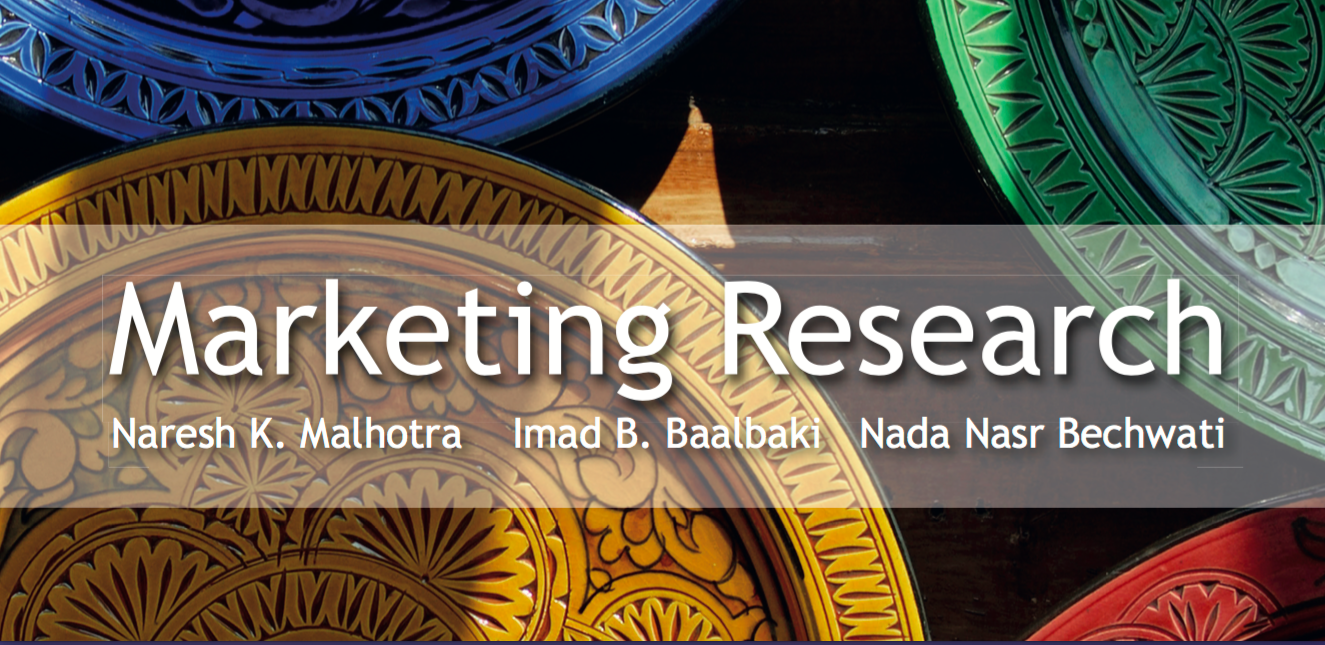 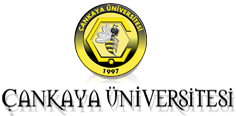 3. Auxiliary Source: Pazarlama Araştırmalarına Giriş

Prof. Dr. Mahir Nakip, 
Prof. Dr. Eyyup Yaraş

Seçkin Yayın Evi

Üçüncü Baskı, 2017
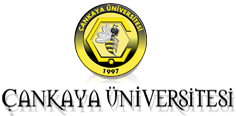 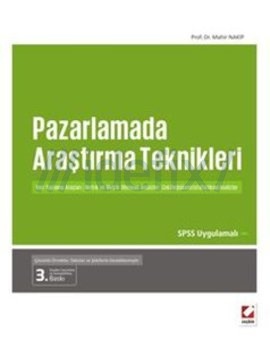 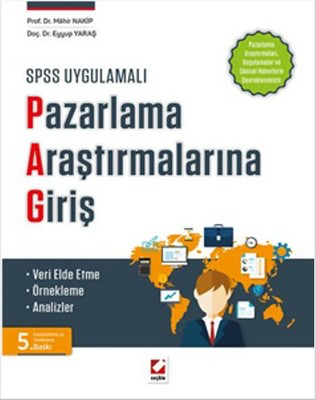 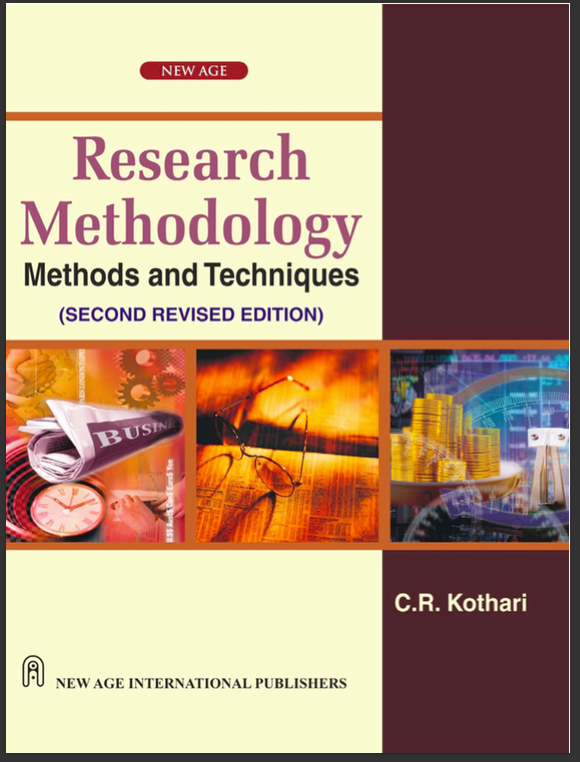 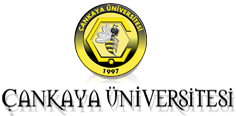 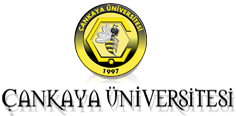 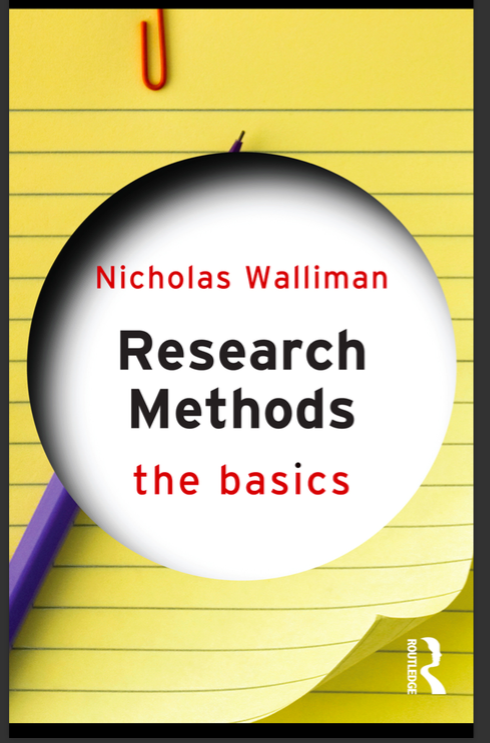 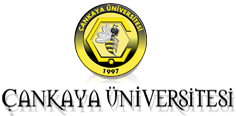 The main purpose of teaching this course is….
to teach the students how to conduct a research in international field, 
how many research types there are, 
how to apply international methods, 
what does it mean secondary and primary data, 
how many stages a research process have, 
how can prepare survey and observation questionnaire, 
what does it mean sampling and where should be used
how hypothesis can be designed, 
how SPSS package program can be used, 
how many statistical methods can be used in interpreting the findings?
How to write an international relationship report?
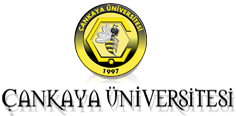 This Course Gives What to the Students?
Elementary information in how to design an international research plan or proposal
Basic information in scientific international research sources. 
 How to reach secondary data and get benefit of it?
What does it mean primary data, qualitative and quantitative data
Preparing a questionnaire and conducting survey methods to collect original data
Using hypothesis testing, Chi-Square, regression, correlation and variance analysis to solve any problems. 
Using statistical package program such as SPSS
Writing an international relationship scientific paper
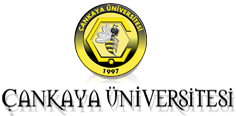 Mid term examine
Mid term examine
Style: Classic, fill blanks, multiple choice
Weight: 40%
Final examine
Style: Classic, fill blanks, multiple choice
Weight: 40%
Assignment
Style: Scientific paper, solving 	statistical problems, short 	research essay
	Weight: 20%
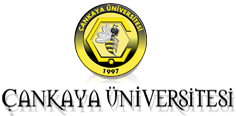 1. WEEK: An Introduction to International 				Research Methods
- The Nature of International Research
- Some Basic Definitions Related to IBM
- Decision-making process
-International Research & Ethics
-Calssifications of  IRM
-Research suppliers and services
-International Research Process
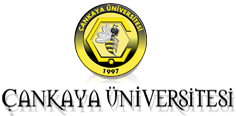 2. WEEK: International Relationship Information and 		         Support System
- Some basic definitions
- The Characteristics of Valuable Information
- International Knowledge Management
- International Dicision Support System
- Problem definition and process
- Types of variables
- Proposal  as a planning tool
- Information Technology
- Research design definition & calssification
- Experiments
- Theory in international research
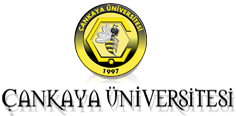 3. WEEK: Secondary data collection
- Secondary data types
- Advantages & disadvantages of secondary data
- Criterias for evaluating secondary data
- Classification of secondary data
- Computerised database
- Syndicated sources of secondary data
- Internal data sources
- Geodemographic data
- Data Warehouse
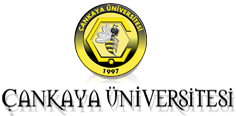 4. WEEK: Qualitative Research
1. Definition and uses of qualitative research
2. When qualitative research be used?
3. Qualitative versus Quantitative research
4. Categories of quantitative research
5. Ethnography
6. Grounded Theory
7. Philosophy and quantitative research
8. Calssification of quantitative research
9. Focus group
10. Depth interviews
11. Social networking
12. Projective techniques
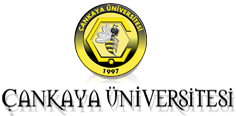 5. Week: Sources of Secondary Data  
and Qualitative Data Analysis
1. Sources of Internal and Proprietary Data
2. External Data
3. The process of qualitative data analysis
4. Using computers in qualitative research and analysis
5. Package programs used in qualitative researches
6. Advantages of computer-assisted qualitative data analysis
7. Disadvantages of computer-assisted qualitative data analysis
8. How to Write a Research Paper?
	- Choosing Your Topic
 	- Researching
 	- Making an Outline
 	- Writing Your Paper
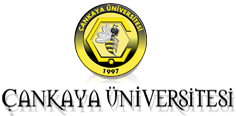 6. WEEK: Primary Data and 
		Data Collecting Techniques
Primary data 
Classification of Survey Methods
3. Telephone interviews
4. Personal Face to Face 
5. Traditional mail interviews
6. Internet Surveys
7. Pretesting
8. Observation
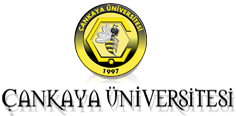 7. WEEK: Measurement and Scaling
Primary scales and measurement
Classification of measurement scales
3. Scaling techniques
4. Comparative scales
5. Non-comparative scales
6. Reliability and validity
7. Graphics and pie charts
8. Tabulation and cross tabulation
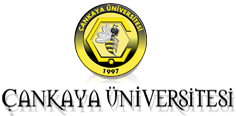 8. WEEK: Questionnaire Design
What should be asked? 
Three basic objectives
3. Questionnaire design process
4. Structured questions 
5. Types of fixed alternative questions
6. Choose question wording
7. Arranging the order of the questions
8. Internet questions
9. Pretesting the questionnaire
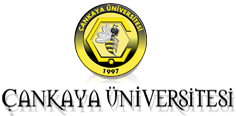 9. WEEK: Sampling
Meaning of the sampling
Differences between sampling and census
3. The sampling design process
4. Calssification of sampling techniques
5. Internet sampling
6. Sampling size determination
7. Calculating sampling size
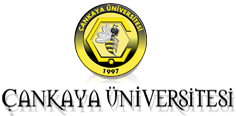 10. WEEK: Data Inputing, Preparing, Coding, Presenting, Tabulaing and Index Numbers
Data inputting by using SPSS
Showing an examplie on SPSS with Likert scale
3. Stages of data analysis
4. Classification of statistical analysis
5. Descriptive analysis 
6. How to graph the descriptive data
7. Graphics and pie chart
8. Tabulation and cross tabulation
9. Index numbers
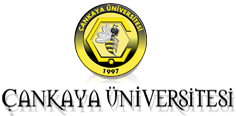 11. WEEK: Using Univariate Statistics Analysis
Hypothesis Testing 
Stages of hypothesis testing
3. Parametric tests
4. Non-parametric tests 
5. Single sample
6. Two samples
7. Double sample
8. Chi Square analysis
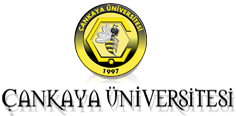 12. WEEK: Simple linear Rregression
Meaning of causality 
Types of regression
3. Simple linear regression
4. Application of regression analysis 
5. Testing the validity of regression equation
6. Determination coefficient
7. Multiple regression
8. Some problems of multiple regression
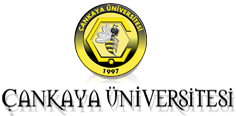 13. WEEK: Correlation Analysis
The logic of correlation analysis 
Types of correlation
3. Application of correlation analysis
4. Multiple correlation and its interpretation 
5. Partial correlation
6. Non parametric correlation analysis
7. Using SPSS in correlation analysis
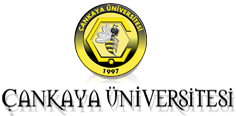 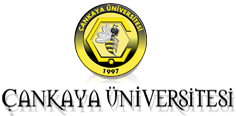